BUSINESS ECONOMICSMarkets and Their Operation(Demand and Supply)
Professor Christos Nikas
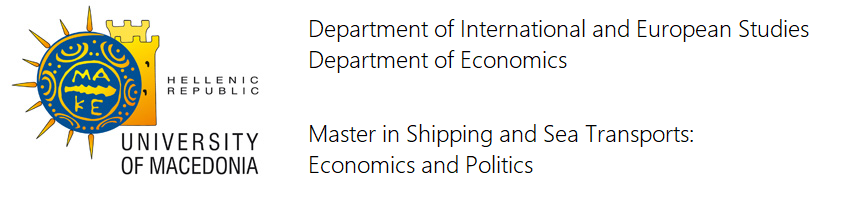 Business Economics
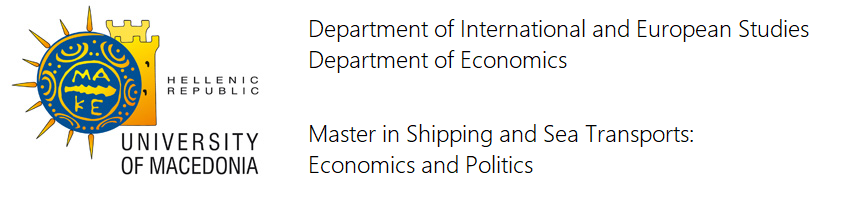 Markets and Their Operation
Demand and Supply
Market Participants
All participants, for the most part, are trying to obtain the maximum return from the scarce resources they have.
Consumers: maximize the utility (satisfaction of unmet wants) they can get from available incomes.
Businesses: maximize profits by selling goods that satisfy while keeping costs low.
Government: maximize the general welfare of society.
These motives explain most market activity.
Business Economics
Markets and Their Operation
Demand and Supply
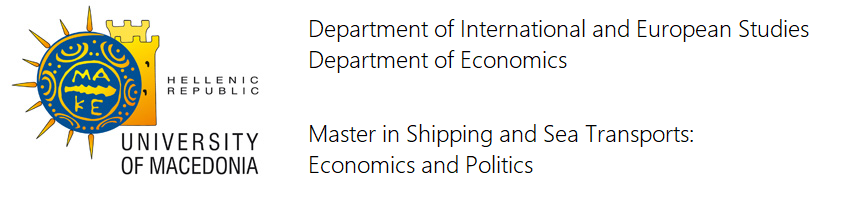 The Circular Flow
There are two markets and four participants:
Consumers: 
They are owners of factors of production (e.g., labor) who supply them to business firms in the factor market and earn income. 
They purchase goods and services in the product market.
Business Economics
Markets and Their Operation
Demand and Supply
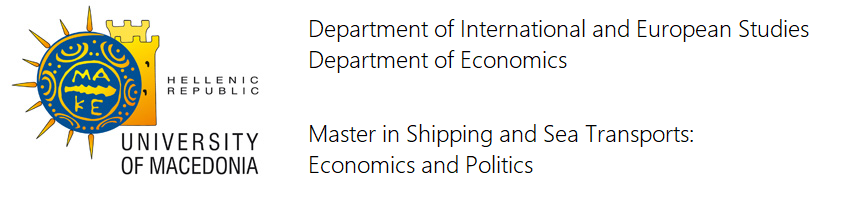 The Circular Flow
Business firms: they produce goods and services for the product market using the factors of production they bought from their owners in the factor market.
Governments: they acquire resources in the factor market and provide services to both consumers and firms.
International participants: they supply imports and purchase exports in the product market and buy and sell resources in the factor market.
Business Economics
International
participants
International
participants
Business
Firms
Product
markets
Factor
markets
Governments
Consumers
Markets and Their Operation
Demand and Supply
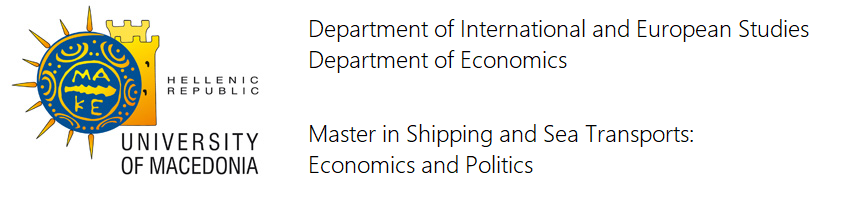 The Circular Flow
Imports
Goods and services
demanded
Exports
Goods and services
supplied
Factors of
production supplied
Factors of
production demanded
Imports
In the circular flow, goods and services or resources flow one way, and money flows the opposite way.
Exports
Business Economics
Markets and Their Operation
Demand and Supply
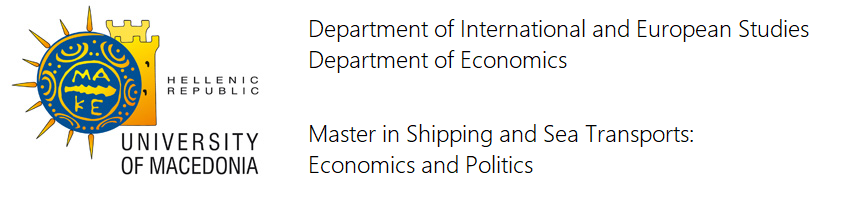 Supply and Demand
Supply: the ability and willingness to sell specific quantities of a good at alternative prices in a given time period, ceteris paribus.
Demand: the ability and willingness to buy specific quantities of a good at alternative prices in a given time period, ceteris paribus.
Ceteris paribus: the assumption that nothing else is changing.
Business Economics
Markets and Their Operation
Demand and Supply
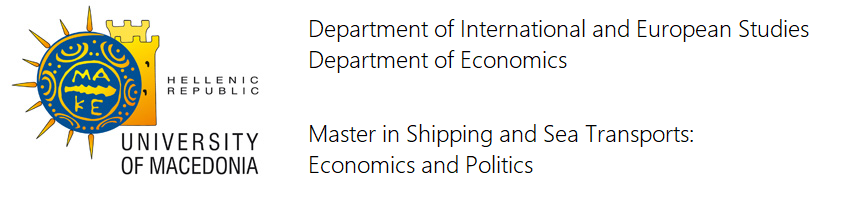 The Law of Demand
Law of demand: the quantity demanded of a good in a given time period increases as its price falls, ceteris paribus (and vice versa). 
Inverse relationship between price (P) and quantity demanded (Qd).
A downward-sloping curve on a market diagram.
Business Economics
Markets and Their Operation
Demand and Supply
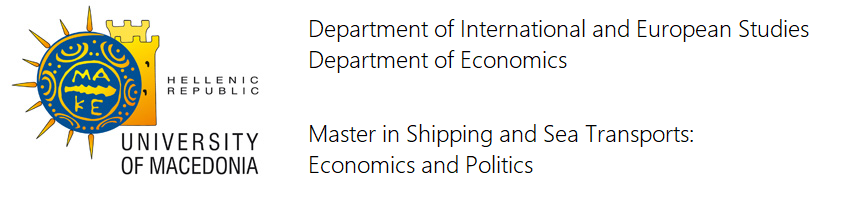 Individual Demand and Market Demand
Each of us has a demand for a good or a service if we are willing and able to pay for it.
The amount we buy depends on its price.
If the price goes up, we buy less.
If the price goes down, we buy more.
Market demand is the collective summation of all buyers’ individual demands.
Price
A
$50
B
45
C
40
D
35
E
30
F
25
G
20
H
15
I
10
5
0
2
4
6
8
10
12
14
16
18
20
Quantity
Markets and Their Operation
Demand and Supply
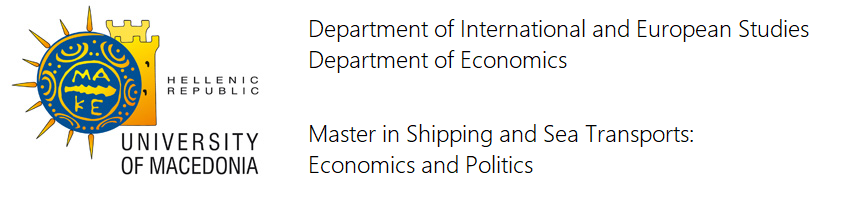 Demand Schedule and Curve
Business Economics
Markets and Their Operation
Demand and Supply
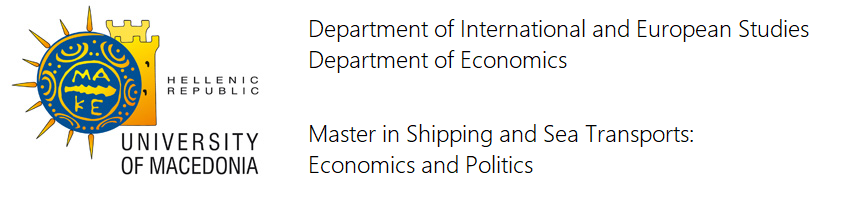 Factors That Set Demand Behavior (Determinants of Demand)
Tastes.
Income.
Expectations.
Other goods:
Substitutes.
Complements.
Number of buyers.
If any of these factors change, demand behavior changes.
A demand behavior change is shown by shifting the demand curve.
Increase in demand: shift the curve right.
Decrease in demand: shift the curve left.
Business Economics
Markets and Their Operation
Demand and Supply
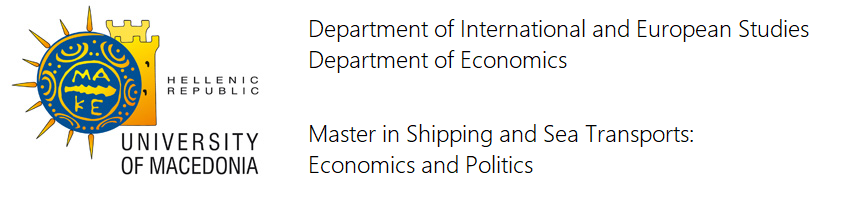 Changing Demand (Shifting the Demand Curve)
Demand increases (shifts right) when
Taste for the good increases.
Income increases.
Price of a substitute rises.
Price of a complement falls.
Future prices are expected to rise.
Number of buyers increases.
Vice versa, and demand decreases (shifts left).
Business Economics
Markets and Their Operation
Demand and Supply
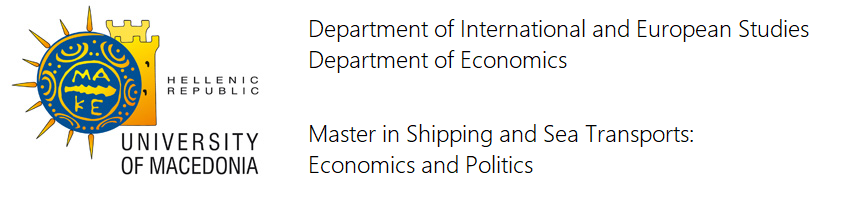 Movements vs. Shifts
Change in quantity demanded:  movement along a demand curve in response to a change in price.
Change in demand: a shift of the demand curve due to a change in one or more of the determinants of demand.
Business Economics
Price
$45
40
d2
35
30
25
g1
20
15
10
5
0
2
4
6
8
10
12
14
16
18
20
22
Quantity
Markets and Their Operation
Demand and Supply
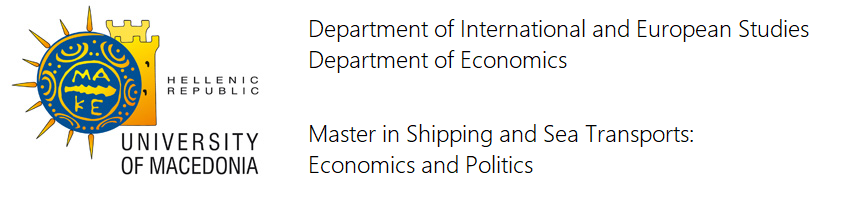 Movements vs. Shifts
Shift in demand
d1
D2
Increased demand
Movement along curve
D1
Initial demand
Movement along the curve: buyer’s behavior does not change; buyers only react to a price change.
Shift the curve: buyers’ behavior does change.
Business Economics
Markets and Their Operation
Demand and Supply
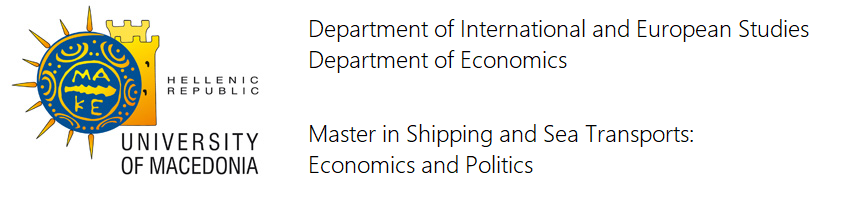 Law of Supply
Law of supply: the quantity of a good supplied in a given time period increases as its price increases, ceteris paribus, and vice versa.
Direct relationship between price (P) and quantity supplied (Qs).
It is an upward-sloping curve on a market diagram.
Business Economics
Markets and Their Operation
Demand and Supply
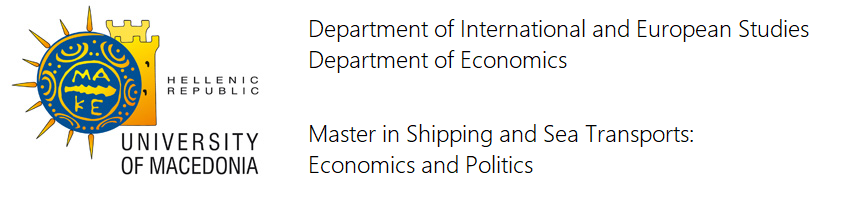 Supply Schedule and Curve
S
P
50
40
30
20
10
0
Qs
5
10
15
20
Business Economics
Markets and Their Operation
Demand and Supply
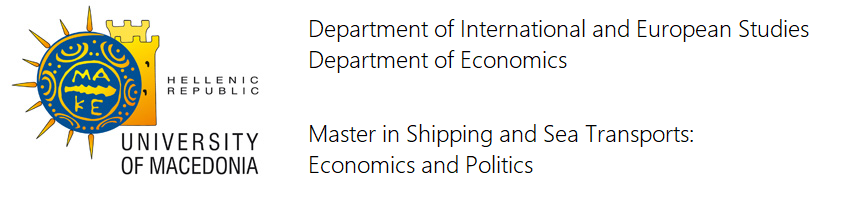 Factors that Set Supply Behavior (Determinants of Supply)
If any of these factors change, supply behavior changes.
This type of change is shown by shifting the supply curve.
Increase in supply: shift the curve right.
Decrease in supply: shift the curve left.
Technology
Factor Costs.
Taxes and subsidies.
Expectations. 
Other goods.
Number of sellers.
Business Economics
Markets and Their Operation
Demand and Supply
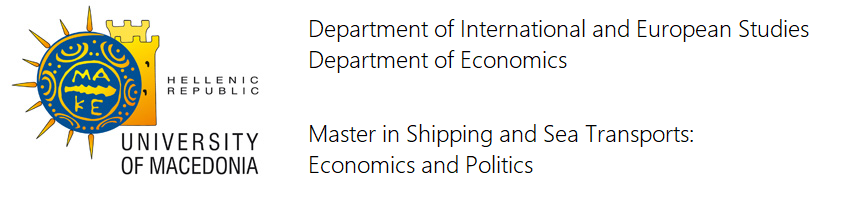 Changing Supply(Shifting the Supply Curve)
Supply increases (shifts right) when
New technology lowers operating costs.
Factor costs decrease.
Taxes decrease or subsidies increase.
Future prices are expected to rise.
Price of alternative goods fall.
Number of sellers increases.
Vice versa, and supply decreases (shifts left).
Business Economics
Markets and Their Operation
Demand and Supply
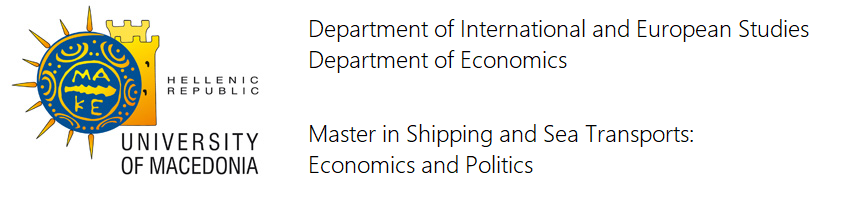 Movements vs. Shifts
Change in quantity supplied: movement along the supply curve due to a change in price.
Change in supply: a shift in the supply curve due to one or more changes in the determinants of supply.
Business Economics
Markets and Their Operation
Demand and Supply
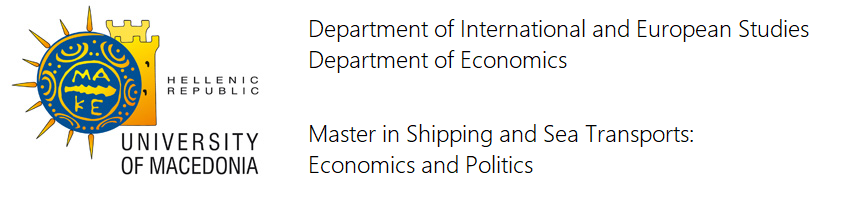 Movements vs. Shifts
Increased
supply
Initial supply
P
P2
Movement
along curve
P1
Shift in
supply
Qs
Business Economics
Markets and Their Operation
Demand and Supply
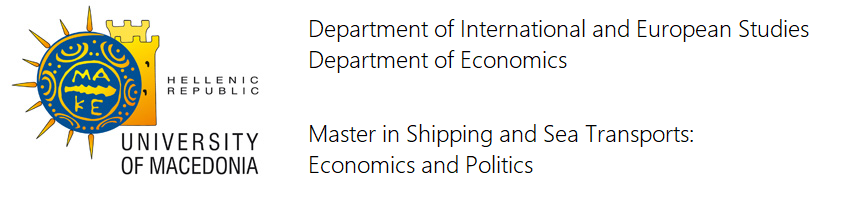 Putting a Market Together
The interaction of buyers and sellers makes a market. 
Equilibrium: only one price and quantity combination is compatible with the intentions of both buyers and sellers. 
Equilibrium is located where the demand curve and supply curve intersect.
P
S
Pe
D
Q
Qe
Business Economics
Markets and Their Operation
Demand and Supply
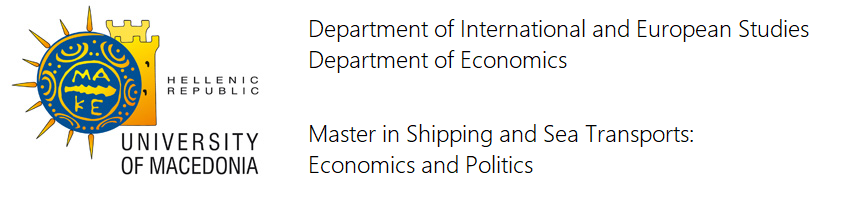 Equilibrium
P
S
No shortage exists.
No surplus exists.
Qd = Qs = Qe.
The price will not change until there is a shift in demand or in supply.
Pe
D
Q
Qe
Business Economics
Markets and Their Operation
Demand and Supply
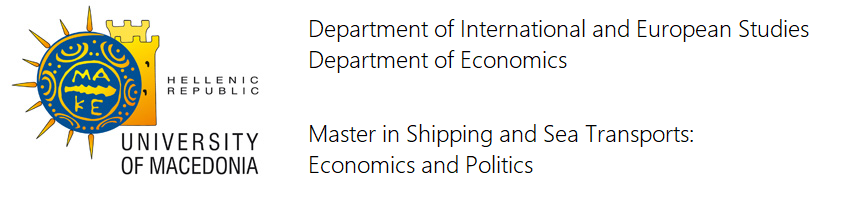 Equilibrium
Markets reach equilibrium because buyers have a demand behavior (raise price, buy less, and vice versa) and sellers have a supply behavior (raise price, supply more, and vice versa).
No one is in charge!
The market mechanism (Adam Smith’s “invisible hand”) leads the market to equilibrium.
At equilibrium, quantity demanded (Qd) equals quantity supplied (Qs) at the equilibrium price (Pe).
We say that the market mechanism signals the desired outcome at Pe.
Business Economics
Markets and Their Operation
Demand and Supply
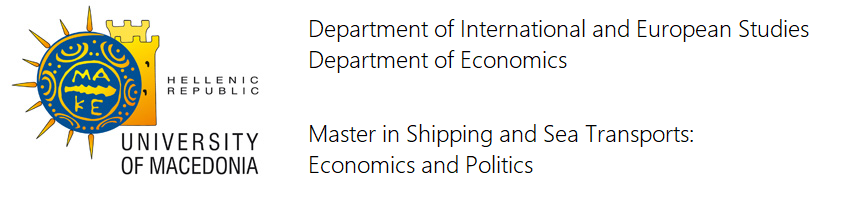 Resolving a Market Surplus
P
S
Market surplus: the amount by which quantity supplied (Qs) exceeds quantity demanded (Qd) at a given price; excess supply.
Price is too high.
Qs > Qd, a surplus.
Buyer and seller behaviors kick in.
Price will fall to equilibrium price, Pe.
Surplus
Phigh
Pe
D
Q
Qd
Qe
Qs
Business Economics
Markets and Their Operation
Demand and Supply
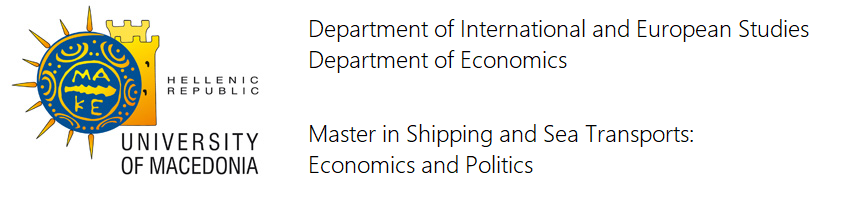 Resolving a Market Shortage
Market shortage: The amount by which quantity demanded (Qd) exceeds quantity supplied (Qs) at a given price; excess demand.
Price is too low.
Qs < Qd, a shortage.
Buyer and seller behaviors kick in.
Price will rise to equilibrium price, Pe.
P
S
Pe
Plow
Shortage
D
Qd
Q
Qs
Qe
Business Economics
[Speaker Notes: If the firm sets the price too low, a shortage situation is created. 
Unhappy buyers find that the product is sold out. 
In order to ensure that they get one next time, they offer a higher price for it. 
This starts the bidding process, and the price will begin to move upward.
The upward-moving price triggers both buyer and seller behaviors.]
Markets and Their Operation
Demand and Supply
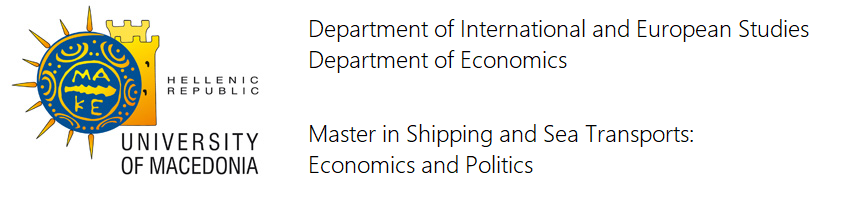 What Causes the Price to Change?
Price changes when equilibrium is upset.
… due to a shift in demand (a change in buyers’ behavior), or …
… due to a shift in supply (a change in sellers’ behavior).
After the shift, a surplus or a shortage is created, and the market mechanism goes into effect to find the new equilibrium.
[Speaker Notes: It is instructive to
- Emphasize that if they see the price rising, the market is in shortage and out of equilibrium and is searching for a new equilibrium point.
- Emphasize that if they see the price falling, the market is in surplus and out of equilibrium and is searching for a new equilibrium point.]
Markets and Their Operation
Demand and Supply
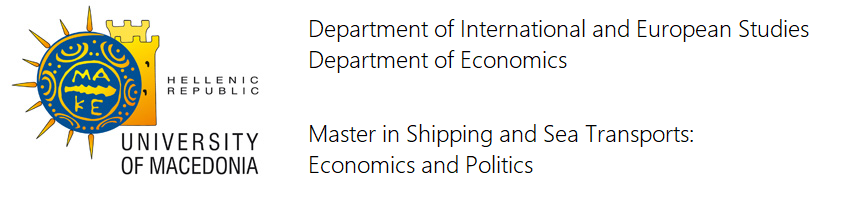 Demand Increases
Buyers’ behavior changes.
Demand shifts right.
Old equilibrium is upset.
Creates a shortage.
Price rises.
A new equilibrium is established.
Price rises from P1  to P2.
Quantity rises from Q1 to Q2.
P
S
P2
P1
Shortage
D2
D1
Q
Q1
Q2
Business Economics
[Speaker Notes: Note when the curve shifts here and in the next three slides, it immediately creates disequilibrium. 
Then market forces you just described take over to move the market to its new equilibrium.]
Markets and Their Operation
Demand and Supply
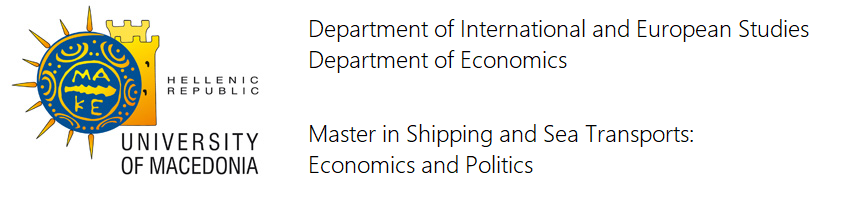 Demand Decreases
Buyers’ behavior changes.
Demand shifts left.
Old equilibrium is upset.
Creates a surplus.
Price falls.
A new equilibrium is established.
Price falls from P1 to P2.
Quantity falls from Q1 to Q2
P
S
Surplus
P1
P2
D1
D2
Q
Q2
Q1
Business Economics
Markets and Their Operation
Demand and Supply
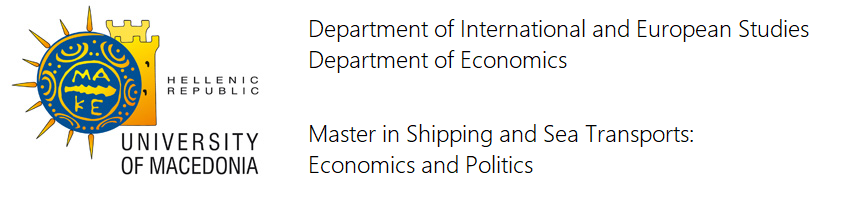 Supply Increases
P
Sellers’ behavior changes.
Supply shifts right.
Old equilibrium is upset
Creates a surplus.
Price falls.
A new equilibrium is established.
Price falls from P1to P2.
Quantity rises from Q1 to Q2.
S1
Surplus
S2
P1
P2
D
Q
Q1
Q2
Business Economics
Markets and Their Operation
Demand and Supply
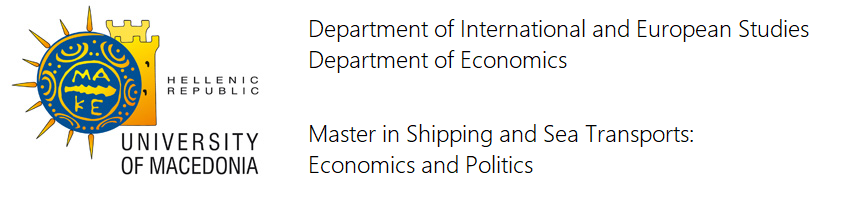 Supply Decreases
S2
Sellers’ behavior changes.
Supply shifts left.
Old equilibrium is upset
Creates a shortage.
Price rises.
A new equilibrium is established.
Price rises from P1to P2.
Quantity falls from Q1 to Q2.
P
S1
P2
P1
Shortage
D
Q
Q2
Q1
Business Economics
Markets and Their Operation
Demand and Supply
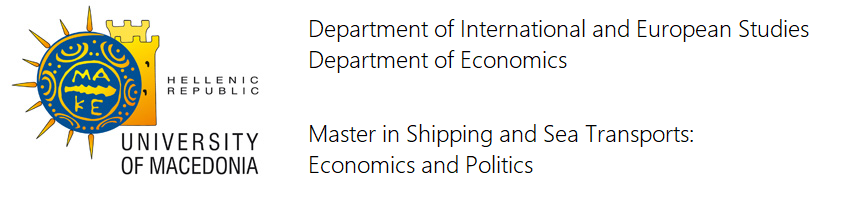 Summary: When Do Prices Change?
Only when a market is in disequilibrium.
Shortage? Price rises.
Surplus? Price falls.
A shift in either demand or supply causes the price to change, BUT….
A price change does NOT cause
… the demand curve to shift or
… the supply curve to shift.
Business Economics
[Speaker Notes: You can’t emphasize enough the fact that a simple change in a good’s price does not cause the demand curve or the supply curve for that good to shift. 
In fact, it is just the opposite: a curve shift sets into motion the market activity that changes the price.
Think stimulus and reaction. Sneak up behind me and poke me in the ribs and I’ll jump. But…if I jump, that doesn’t cause you to sneak up behind me and poke me in the ribs. Reaction does not cause stimulus.]
Markets and Their Operation
Demand and Supply
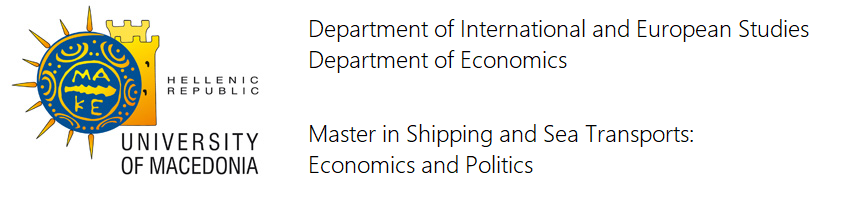 Exercise
If income increases, demand shifts                and the price will
If tastes decrease, demand shifts                   and the price will
If cost of inputs rise, supply shifts                  and the price will 
If the number of sellers increase, supply shifts                and the price will
right
rise
left
fall
left
rise
right
fall
Business Economics
[Speaker Notes: After doing this exercise, it might be a good time to review the determinants and the curve shifts once again.]
Markets and Their Operation
Demand and Supply
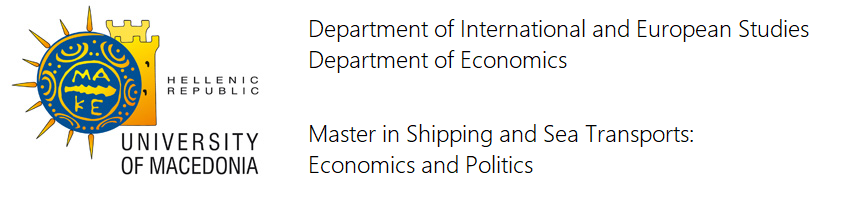 Price Controls
Governments may impose an arbitrary maximum price (price ceiling) or a minimum price (price floor) on a market.
The result is that the market cannot reach equilibrium.
Business Economics
[Speaker Notes: Now might be the time to start talking about power centers intervening in the market.
Here we use government as the power center.
It might be useful to emphasize that a market will, if left alone, reach equilibrium. 
If interfered with by a power center, it may not.]
Markets and Their Operation
Demand and Supply
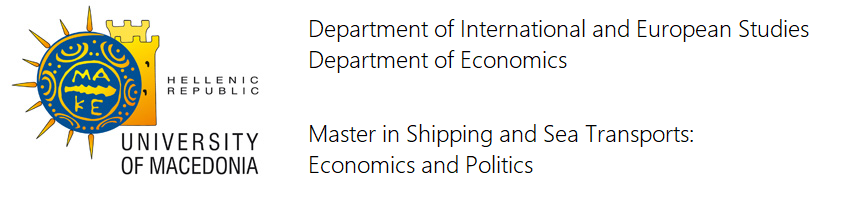 Price Ceiling
P
Government imposes a maximum price less than Pe.
This generates a shortage (Qd > Qs).
The market mechanism cannot clear the market.
A permanent shortage exists.
S
Shortage
Pe
Price
ceiling
D
Q
Qs
Qe
Qd
Business Economics
[Speaker Notes: Example: rent control laws. Results: landlords convert some units to other uses that might be more profitable. 
Few new units are built. More applicants show up for the units. 
In order to lower costs, some landlords begins to skimp on maintenance, and the units deteriorate.]
Markets and Their Operation
Demand and Supply
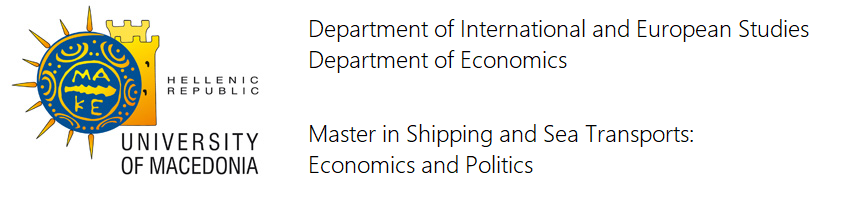 Price Floor
Government imposes a minimum price greater than Pe.
This generates a surplus (Qs > Qd).
The market mechanism cannot clear the market.
A permanent surplus exists.
P
S
Surplus
Price
floor
Pe
D
Q
Qe
Qd
Qs
Business Economics
[Speaker Notes: Example: farm support laws. To improve the income of the farmer, an artificially high price is set on the crop. 
Buyers of the crop then buy less. Producers of the crop plant more. 
No one buys the surplus. Government steps in and buys it up (to keep the farmers’ income up). 
Government can’t legally sell it below the price floor, so it stores it or destroys it, which is a huge resource waste.]
Markets and their Operation
Demand and Supply
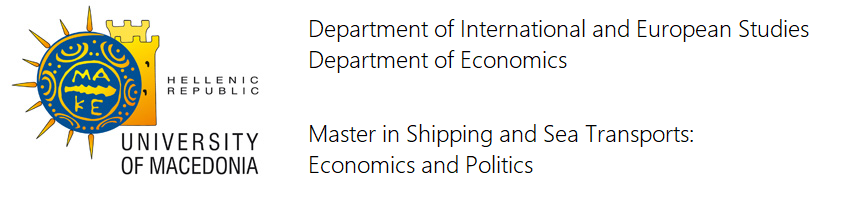 ELASTICITIES

The Price Elasticity of Demand (e)
The response of consumers (in terms of quantities demanded) to a change in price.

    
    


e is negative because of the law of demand
e’s magnitude is very important for business decisions 
It may differ in the short and in the long run (due to habits)
Long Run Price Elasticity higher than short run elasticity
Business Economics
Markets and their Operation
Demand and Supply
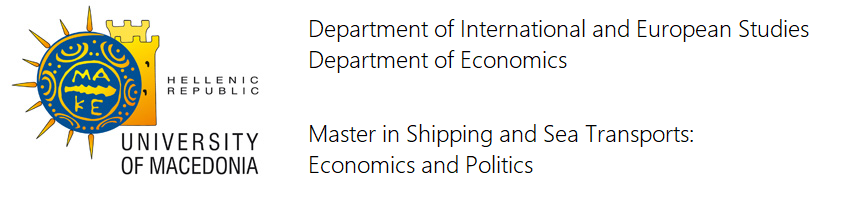 [e]> 1 demand is elastic and a relative small change in the price leads to a large change in the quantity demanded. Sales revenue falls when the price rises.

[e]< 1 demand is inelastic and a relative large change in the price leads to a small change in the quantity demanded. Sales revenue rises when  the price rises. 

[e]= 1 demand is unit elastic and an x%  change in the price leads to an x% change in the quantity demanded. Sales revenue does not change when the price rises. 

Which category of products are elastic and inelastic?
Business Economics
Markets and their Operation
Demand and Supply
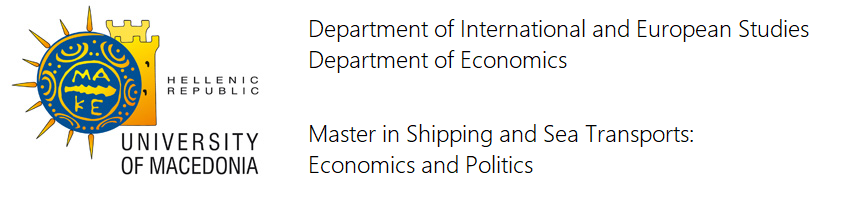 The Price elasticity of Demand is influenced also by: 

Nature of Good (Necessities vs Luxuries)
Availability of Substitutes (the more the substitutes, the higher the elasticity
Relative Price (to Income)
Time (Long Run Elasticities ≠ Short run Elasticities, e.g Oil price)
The Price Elasticity can change along a Demand Curve
Example:
Markets and their Operation
Demand and Supply
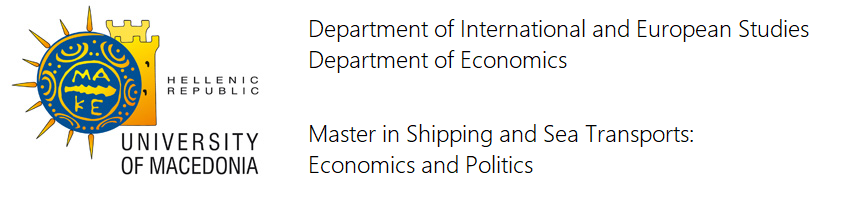 Other Demand Elasticities
Income Elasticity: 
The % change of the quantity demanded / The % percentage change of Income that has caused this change of demand.



It is positive for normal goods, negative for inferior goods and high for the luxury ones.

Cross  Price Elasticity:





It is positive for substitute and negative for complement goods.
Business Economics
Markets and their Operation
Demand and Supply
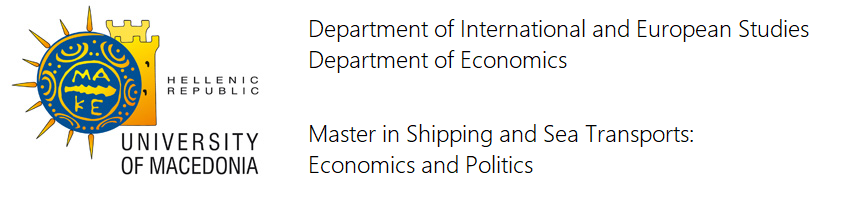 THE ELASTICITY OF SUPPLY

The Price Elasticity of Supply (e)


    

e is always positive because of the law of supply
e’s magnitude is also very important for business 
decisions. 
A high e means that the firm can easily adjust it’s production when the price changes. An e close to 0 means that supply cannot change when the price changes (e.g. supply of peaches)
Business Economics